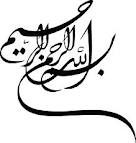 1
رویکرد روانشناسی
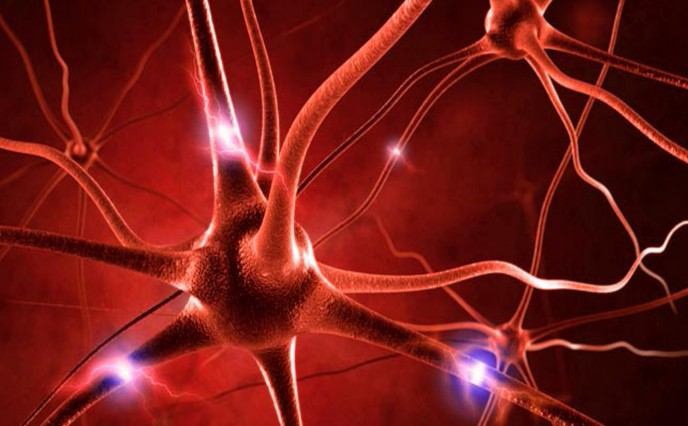 عاطفه بابائی                                                                                     
استاد: جناب دکتر ستایشی
مبحث علوم شناختی 
دانشگاه علوم اقتصادی/ بهار 1392
2
مقدمه
رویکردهای روانشناسی با تمایز بین ذهن و رفتار در پاسخ به سؤالات زیر هستنند.

ذهن چیست؟
محتویات ذهن چه چیزهایی است؟
چگونه این محتویات با هم واکنش نشان می دهند؟
ذهن چگونه اعمال ما را توضیح می دهد؟
3
روانشناسی چیست؟
به مطالعه علمی رفتار و فرانیدهای ذهنی گفته می شود.

روانشناسی به عنوان یک علم براي مشاهده، توصیف، پیش بینی و تبیین رفتار از روش هاي نظامند استفاده می کند.

رفتار هر کاري است که ما می توانیم انجام بدهیم و به صورت مستقیم قابل مشاهده است که پدیده های بیرونی و عینی هستنند که شامل راه رفتن، صحبت کردن و غیره است.

فرایند هاي ذهنی همان افکار ، احساسات، و انگیزه هایی هستند که ما انسان ها در درون خودمان داریم و قابل مشاهده مستقیم نیستند که پدیده های درونی ذهنی هستنند مانند ادراک، استدلال، زبان.
4
تاریخچه
در ابتدا روانشناس ها به تکنیک های درون بینی و پدیده شناسی تکیه کردند.

روانشناس های امروزی از پرسش نامه ها و بررسی های میدانی استفاده کرده، مطالعات موردی درباره یک فرد را تحلیل کرده و رفتارهای فرد را در محیط عادی از طریق مشاهده ی طبیعی ثبت می کنند. 

تعدادی از روانشناس های امروزی در قلمرو رشته های علوم اعصاب و هوش مصنوعی گام نهاده و بخوبی از روش شناسی آن رویکردها نیز استفاده می کنند.
5
ارزیابی رویکرد روانشناسی
روانشناسی اولین رشته ای بود که بصورت اصولی آزمایش های تجربی را برای مطالعه ی ذهن بکار بست. بنابراین با نظریه های متفاوتی مواجه شد.

یک وظیفه ی بسیار مشکل داشتنند؛ تلاش برای فهم مسائلی که در آن زمان براحتی نمی توانستند مشاهده کنند یا اندازه بگیرند. 

 یک نظریه ی کلی و چارچوب گونه برای روانشناس ها وجود نداشت تا در آن چارچوب کار کنند.
6
نظریه های روانشناسی
تمام نظریه های روانشناسی قبل از انقلاب شناختی بوده اند که شامل:

اراده گرایی
ساختار گرایی
کارکرد گرایی
گشتالتی
روانکاوی (روان پویایی)
رفتار گرایی
7
اراده گرایی
این مکتب به ذهن بعنوان مجموعه ای متشکل از عناصر می نگریسته است، اما تأکید می کند این اجزا تحت تأثیر نیروی اراده در کنار هم چیده شده و اجزای عالی تر شناختی را تشکیل می دهند.

سعی داشته اند عناصر پایه ای ذهن را فهرست کرده و توضیح دهند که چگونه از واکنش بین آنها عناصر دیگری پدید می آیند.

این مکتب ایده پایه را از علم شیمی گرفته که ذهن نیز مثل دنیای فیزیکی از اجزای پایه ای ساخته شده است که با هم ترکیب شده و مجموعه های بزرگتری را شکل داده اند.
8
اراده گرایی
ویلهلم وونت بنیانگذار این رویکرد بوده است که پدر روانشناسی علمی است. 

او تحت تأثیر جدول تناوبی مندلیف در تلاش بوده جدول تناوبی عناصر ذهن را ایجاد کند و مشخص نماید که چگونه این عناصر با هم ترکیب می شوند.

بنظر او این اراده است که عناصر جدید را تولید و خلق می کند. ذهن می تواند به طور ارادي عناصر فکري را در هم ترکیب کند و به هر شکلی در آورد.

روش او درون نگری یا ادراک درونی بود که روي احساس و ادارك متمرکز است.
9
اراده گرایی
وونت اعتقاد داشت که دقیقاً به همان صورت که هر کسی می تواند برای دیدن اشیای مختلف مانند میز وصندلی به دنیای بیرون نگاه کند برای تجربه کردن و توصیف اشیای ذهنی می توان به درون خود نگاه کرد.

وونت معتقد بود که روانشناسان باید به مطالعه آگاهی بپردازند. او بین دو نوع تجربه ی آگاهانه تفاوت قایل است. تجربه بی واسطه که همان احساس مستقیم است و تجربه واسطه ای که آنهای هستنند که از انعکاس ذهنی یک پدیده بوجود می آیند.

تأکید وی بیشتر بر روی بی واسطه است. چون معتقد بود که آنها بهترین راه برای توصیف عناصر پایه ای ذهن هستنند چون هنوز بوسیله ی فرایندهای تفکر رنگ و لعاب نگرفته اند.
10
اراده گرایی
این رویکرد با درنظر گرفتن این واقعیت که ماکل های یکپارچه را به جای مجموعه ای از عناصر منفرد درک می کنیم، وونت اصل بازتولید خلاق را که قانون برایند روانی نامیده شد، مطرح کرد.   

مطابق این اصل ذهن بصورت فعال عناصر مجزا را طوری کنار هم قرار می دهد که کلیت تولید شده از آن دارای ویژگی های جدیدی خواهد بود. این خواص جدید رانمی توان بوسیله ی خواص عناصر مجزای تشکیل دهنده شان توضیح داد. 

برای وونت بازتولید خلاق فرایند فعالی بود که در خلال آن، ذهن عناصر را گرفته و با صرف انرژی با هم ترکیب می کرد.
11
مزایا و معایب اراده گرایی
مزایا 
موجب خروج روانشناسی از قلمرو فلسفه و ورود آن به محیط آزمایشگاهی و علمی را فراهم کرد. در واقع اولین تلاش علمی برای مطالعه ی ذهن بود.

معایب
یک تجربه ی ذهنی شاید در طی زمان تغییر کند.
شاید جدا کردن تجارب بی واسطه و با واسطه مقدور نباشد، چون عمل درون نگری، خود می تواند یک تجربه را تغییر دهد.
تفاوت های فردی نیز وجود دارد.

سرانجام وونت هرگز نتوانست فهرست کوتاهی از عناصر پایه ای ذهن را گردآوری کند که قابل مقایسه با فهرست عناصر جدول مندلیف باشد چون بر اساس تجارب بی واسطه ی حسی عناصر طولانی شد.
12
ساختارگرایی
بر اجزای تشکیل دهنده ی ذهن تمرکز دارد.

موضوع این مکتب تجربه ی آگاهانه بود و روش آن نسخه ی تعدیل شده از درون نگری همراه با تأکید بر روش علمی بود.

دیدگاه ساختارگرایی نسبت به ذهن این بود که ذهن عامل غیر فعالی متشکل از عناصر ذهنی است که براساس قوانین مکانیک با هم ترکیب شده اند. 

در این رویکرد ذهن یک واکنشگر بوده و محیطی است که درون آن واکنش های ذهنی و فرایندها از هم باز می شوند.
13
ساختارگرایی
پایه گذار این مکتب روانشناس آمریکایی بنام ادوارد برادفورت تیچنر بود.

تیچنر ساختارگرایی را تحلیل ساختارهای ذهنی می دانست.

طبق نظر او، روانشناسی سه هدف داشت:
توصیف هوشیاری یا آگاهی از طریق ساده ترین و پایه ای ترین اجزای آن.
کشف قوانینی که طبق آن این عناصر با هم ترکیب شده اند.
فهمیدن ارتباط بین عناصر و حالت های فیزیولوژیک آنها.

تیچنر اعتقاد داشت که یک عنصر ذهنی وقتی پایه ای است که طی چندین آزمایش درون نگری، ثابت باقی بماند.
14
ساختارگرایی
تیچنر معتقد بود همه ی آگاهی ها قابل تنزل به سه حالت هستنند:

احساسات که عوامل اساسی ادراک هستنند.
تصورات که تصاویری شکل یافته در ذهن ها هستنند تا آنچه دریافت می کنند را مشخص و منقوش سازند.
عواطف که اجزای تشکیل دهنده هیجان ها هستنند.


احساس هاي بدنی به طور غیر فعال موجب تصاویر ذهنی می شود و در اثر تغییر تجربه حسی، تصاویر ذهنی تغییر می یابند.
15
ساختارگرایی
تیچنر ذهن را بعنوان یک سازوکار غیر فعال یا زمینه ای می نگرد که عناصر براساس قوانین مجموعه ترکیب شده اند. 

او تمام حس ها را با پنج ویژگی مشخص کرد:
کیفیت: چیزی است که یک حس را از سایر حس ها متمایز می کند.
شدت: به این اشاره دارد که یک حس چقدر قوی است.
مدت زمان: نشان دهنده ی این است که یک حس چقدر طول می کشد.
وضوح: حس های که فرد به آنها توجه بیشتری می کند، وضوح بیشتری دارند.
گستردگی: وسعتی که یک حس پر کرده یا فضایی که اشغال می کند.
16
مزایا و معایب ساختارگرایی
مزایا
روش های علمی رابیشتر پالایش کرده.
برای مطالعه ی پدیده های ذهنی فنون مختلفی شامل اندازه گیری، مشاهده و آزمایش را بکار برد.

معایب
برخی تجارب ذهنی مانند عادات، بدون هوشیاری آگاهانه اتفاق می افتند، بنابراین در کل نمی توانند مورد درون نگری قرار بگیرند.
نقش عناصر سطح پایین تر ذهن بیش از حد مورد تأکید قرار گرفته و ادراک و تجربه ی کلی، نادیده گرفته شد.
17
کارکردگرایی
این رویکرد بجای تأکید روی محتویات ذهن روی این موضوع تأکید داشتنند که ذهن چکار می کند. 

به مطالعه راههای پرداختند که چگونه ذهن اعمال مختلف را انجام می دهد.

در این مکتب به جای تأکید روی اجزا، بر عملیات ذهنی تأکید می شد که روی اجزا صورت می گیرد. 

این رویکرد، کارکردهای ذهن ورفتار را از لحاظ تطابق با محیط بررسی کرد.

کارکردگرایی انطباق افراد زنده با محیط شان بود.
18
کارکردگرایی
توسعه و تحول در این رویکرد به جان دوی، جیمز رولاند آنجل و هاروی ای. کار نسبت داده شد. اما ویلیام جیمز پیشتاز و شفاف ترین توضیح دهنده ی آن بود.

بنظر جیمز یک عنصر ذهنی فردی در پاسخ به یک ادراک، تضمین نمی کند که همان عنصر در ذهن فرد دیگری که همان تجربه را درک می کند، وجود داشته باشد. 

او دیدگاه ”ذهن بعنوان عناصر“ را با ایده ی ذهن بعنوان جریان سیال آگاهی جایگزین کرد که نشان می دهد ذهن فرایندی است که جریانش مداوم بوده یا تغییر می کند.
19
کارکردگرایی
جان دوی می گوید نباید رفتار را از منظر یک نگاه علمی مصنوعی مورد بررسی قرار داد، بلکه آنچه اهمیت دارد بررسی رفتار از جهت اهمیتی است که برای موجود زنده در سازگاری با محیط دارد. 

دوی معتقد است در تلاش انسان برای تداوم حیات خویش، آگاهی و رفتار هر دو در خدمت ارگانیسم هستنند.

در واقع آگاهی، رفتار مناسب برای تداوم حیات را موجب می شود.
20
کارکردگرایی
جیمز رولاند آنجل سه مضمون عمده ی کارکردگرایی را بیان کرد:
مطالعه ی عملیات ذهنی. 
مطالعه کاربردهای بنیادین آگاهی.
مطالعه ی ارتباطات بین ذهن روانشناسی و بدن فیزیکی.

این مکتب به شدت تحت تأثیر نظریه ی انتخاب طبیعی داروین قرار داشته است.

بعد از آن کارکردگرایی در پی این بود که نه تنها عملیات ذهنی صورت گرفته ی درون و بیرون خود را توضیح دهد، بلکه بیان کند در کل ذهن چگونه از خلال نیروهای تکاملی برای حفظ موجود استفاده می کند.
21
مزایا و معایب کارکردگرایی
مزایا
این مکتب بعنوان پیشرو نظری روانشناسی تکاملی عمل کرد.
به مطالعه پدیده های ناآگاهانه مانند مطالعه در مورد بچه ها، عقب مانده های ذهنی و افراد دیوانه پرداخت.
از روش های متنوع تری مانند آزمون ها، پرسش نامه ها و توصیف رفتارهای عینی استفاده کرده است.
معایب
مفهوم کارکرد را به دو صورت مختلف بکار برده است اول اینکه برای اشاره به خود یک فعالیت بکاربرده اند و دوم اینکه از کارکرد به معنای کاربرد یا فایده ی یک فعالیت برای موجود استفاده کرده اند. 
بیش از اندازه کاربردی و عملی است.
22
گشتالتی
گشتالت در واقع واژه آلمانی معادل پترن یا الگو است.

روی جنبه ی خاصی از عملیات های ذهنی متمرکز شده بودند اینکه چگونه اجزای تشکیل دهنده ی ذهن کل را شکل می دهد.

این مکتب بر کل های ذهنی تأکید دارند که می تواند ادراکی و مفهومی باشند. این کل ها فقط از اجزای منفردی تشکیل نشده است بلکه روابطی نیز بینشان وجود دارد.

این رویکرد از نظریه ی میدانی در علم فیزیک اقتباس کرده و مفاهیم میدان ها، ذرات و نیروها را در توصیفات خود از پدیده ی ذهن بکار بردند. 

بنیانگذار این رویکرد ماکس ورتیمر، کورت کافگا و ولفگانگ کوهلر بودند.
23
گشتالتی
این مکتب کل را چیزی بیش از مجموعه ی اجزا می دانستند که این کل یکپارچه را گشتالت نامیدند.. 

آنها معتقد بودند که نمی توان کل آگاه را به سادگی تا سطح یک فهرست بندی و توصیف اجزای آن تقلیل داد.

آنها متعقدند که اجزای ذهن در درون کل ها طوری با هم ترکیب شده اند که بسیار شبیه سازمان یافتن ذرات فیزیکی هنگام قرار گرفتن در میدان های نیرو است.


روش این رویکرد پدیده شناسی بود که به جای توصیف عینی به تجربه ی شخصی اشاره دارد.
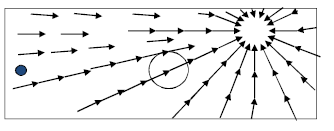 24
گشتالتی
در دو حوزه بیشترین سهم را دارد:
ادراک
یادگیری

ادراک: هنگام مطالعه ادراک، گشتالتی ها ترجیح می دهند که الگوهایی از محرک ها ایجاد کرده، آنها را به مشاهده گرها نشان داده و از آنها بخواهند که تجربه ی فردی خود را شرح دهند.
پس از ادراك کل ، ادراك اجزا به آ سانی امکان پذیر می گردد.

یادگیری: گشتالتی ها به جای اینکه شرایط کنترل سخت گیرانه ای را در آزمایش بکار بگیرند، ترجیح می دهند که انسان، مورد آزمایش را مشاهده کند تا خود راه حل را پیدا کند.
آنها معتقدند که یادگیري بدون ادراك حاصل نمی شود و ادراك هم زمانی تحقق می یابد که عواملی مانند توجه، احساس، تجربه قبلی و معنا زمینه ساز آن باشند.
25
گشتالتی
کوهلر یادگیری بصیرتی را مطرح کرد که در چهار مرحله رخ می دهد:

آماده شدن: شامل اکتساب و فهمیدن مسأله و تلاش های اولیه برای حل آن است.
نهفتگی: طی این مرحله مسأله برای مدتی کنار گذاشته می شود. در این مرحله تلاش آگاهانه ای برای یافتن راه حل مسأله وجود ندارد، اما ذهن ناخودآگاه ممکن است در تلاش برای یافتن حل آن باشد یا آنرا پیدا کرده باشد. 
جرقه زدن: این همان جرقه ی درونی است، تجربه ای که در آن مرحله به سطح خودآگاه می رسد.
صحت: در این مرحله بصیرت تأیید شده و فرد بررسی می کند که آیا به یک راه حل صحیح دست یافته است یا خیر.
26
گشتالتی
تجارب سازمان یافته معنی دار، حاصل نیروهاي میدانی مغز هستند که اطلاعات حسی را تغییر شکل می دهند ، لذا دایره ناقص آن چیزي است که ما حس می کنیم و دایره کامل همان است که ادراك می شود.

کوهلر بیان داشت فرایندهای قشر مغز مانند میدان های نیرو عمل می کنند.

عقیده بر این بود که عناصر مربوط به ادراک خود به خود آرایش می یابند زیرا در میدان نیروهای ذهن گیر می افتند. مانند براده های فلزی در یک میدان الکترومغناطیسی.

در تئوری میدانی، تکانه های حسی وارد شده از یک محرک، فعالیت های نرونی را آغاز می کنند، سپس این فعالیت های الکتروشیمیایی، یک میدان ذهنی را ایجاد می کند که اجتماع نرونی حاصل از آن منجر به ادراک می شود.
27
گشتالتی
روانشناس های گشتالتی بر این باورند که بین تجربیات روانشناسی یا آگاهانه از یکسو و تجربه ی مغزی ایجادکننده ی آن یک هماهنگی وجود دارد. 

این دیدگاه همشکلی نامیده شد، چون شکل ادراک شده مشابه شکلی از مجموعه ی سلول های مغزی است که این سلول ها وظیفه ی حرکت آنرا به عهده دارند.

بازنمایی های ذهنی عناصر و میدان هایی که روی آنها عمل می کنند، کاملاً شبیه درک آگاهانه ی محرک های ورودی است.
28
گشتالتی
در این رویکرد اصل های سازماندهی وجود دارد که این اصول نشان می دهند که برای تعیین چگونگی چیده شدن اجزای درون کل، روابط بین اجزا اهمیت دارند که شاید مستقل از خود آنها باشند. عبارتند از:

اصل نزدیکی: اجزایی که در میدان دید به هم نزدیکترند، به عنوان یک کل درک می شوند. در اینجا فاصله ی فیزیکی بین عناصر یک رابطه است که مستقل از عناصر بوده، اما فرد طوری عمل می کند که آنها را با هم می بیند.


اصل مشابهت: اجزایی که در روشنایی، رنگ، شکل یا سایر خصوصیات شبیه هم هستنند، در یک گروه قرار می گیرند. در اینجا ارتباط، خواص مشترک بین اجزا است.
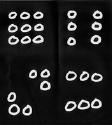 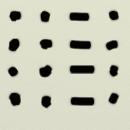 29
گشتالتی
اصل همبستگی: اجزایی که در یک شکل بسته قرار می گیرند، به عنوان یک کلیت در نظر گرفته می شوند. ما تمایل داریم تجربه های ناکامل را کامل کنیم.





اصل طرح گرایی: براساس این ایده، اجزایی که ساده هستند، با هم جمع می شوند.
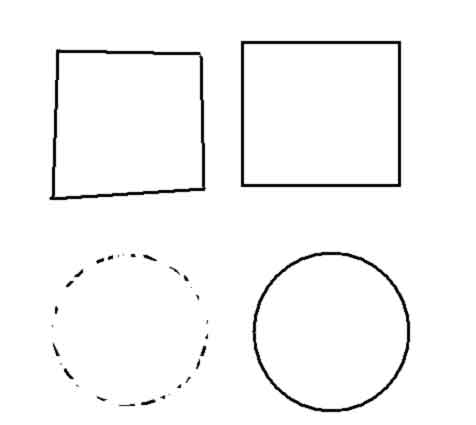 30
مزایا و معایب گشتالتی
مزایا
راه کار جایگزین جالب را برای مسأله ی جز-کل ارائه داد.
مسأله را با جزئیات بیشتری نشان داد.
در حوزه ی ادراک و یادگیری و حل مسأله تحقیقات را انجام داد.
معایب
رویکرد پدیدارشناسانه ی آن برچسب آبکی گرفت و گفته شد فاقد دقت علمی است.
روانشناس های گشتالتی متهم شدند که خیلی نظری بوده و نمی توانند از ادعاهای خود با یافته های تجربی پشتیبانی کنند.
این رویکرد خیلی کیفی بوده و به اندازه ی کافی جهت گیری کمی ندارد.
  تئوری میدانی بر پایه ی فرض های فیزیولوژیکی به خوبی تعریف نشده است.
31
مزایا و معایب گشتالتی
اصول سازماندهی گشتالتی فقط توصیفی هستنند. آنها توصیف کردند که چگونه اجزا کنار هم سازمان می یابند، اما توضیح واقعی را ارائه نکردند. 

مفهوم طرح گرایی بخوبی تعریف نشده بود. محرک ها و اجزا وقتی شکل می گیرند که پیچیده تر هستنند، نه آنطوری که با ساختار ساده تر درک شده اند.

یادگیری بصیرتی همیشه سریع اتفاق نمی افتد و می تواند به عواملی مانند تجربه ی قبلی و یادگیری بستگی داشته باشد.
32
روانکاوی
این مکتب از خارج از حوزه دانشگاهی و علمی روان شناسی سرچشمه گرفته است و در آغاز به عنوان روشی از درمان مورد حمایت قرار گرفته و ترویج یافته است. نقطه شروع آن یافته هاي آزمایشی نبوده بلکه مشاهدات بالینی بوده است.

در این مکتب ذهن را مانند چیزی می نگریستند که از زیرواحدهای مجزا یا ذهن های کوچک ساخته شده است. هر کدام از این ذهن ها با دیگران بر سر کنترل رفتار رقابت می کنند. 

در روزگار اوجش به عنوان وسیله ای برای فهم و درمان اختلالات روانی کاملاً تأثیرگذار بود.

تمرکز روی این بود که چگونه ساختارهای ذهن مانند نهاد و خود ارتباط پویایی با هم دارند.
33
روانکاوی
بنیانگذارش زیگموند فروید بوده است.

فروید یک نظام سه لایه را برای آگاهی پیشنهاد داد:

ذهن خودآگاه: شامل افکار و احساساتی است که ما از آن آگاهیم و می توانیم دسترسی مستقیم داشته باشیم. همیشه قابل رویت خواهد بود.

ذهن پیش آگاه: جنبه های از ذهن هستنند که با تلاش کردن می توانیم به سطح آگاهی بیاوریم. 

ذهن ناخودآگاه: جنبه های از ذهن که ما کاملاً از آن ناآگاهیم.

او روی نقش ذهن ناخودآگاه در تأثیر بر افکار و عملکرد تأکید می کند. آنچه که افراد آگاهی کمی از آن داشته و برآن کنترل کمتری دارند.

این رویکرد بر ادراکات ذهنی تأکید دارد و جبرگرا است.
34
روانکاوی
فروید عقیده دارد سازندة شخصیت انسان چیزي است که انسان در کودکی آن را فرا گرفته است. یعنی در زمانی که کنترل کمی داشته است.

طبق این نظریه رفتار انسان در دوران کودکی ناشی از غرایز انسانی هستند و در بزرگسالی تجارب ناشی از دوران کودکی می باشند.

فروید می پنداشت که تمام رخدادهای ذهنی شامل اشتباه های زبانی و رؤیاها، تعیین شده هستنند و هیچ چیز در فکر یا رفتار انسان نمی تواند براساس شانس رخ دهد. 
 
او معتقد است که تقریبا هر چیزي که انجام می دهیم، فکر می کنیم و خواب می بینیم، توسط غرایز زندگی و مرگ، نیروهاي دست نیافتنی و نادیدنی درون مان، از پیش تعیین شده اند.
35
روانکاوی
فروید سه ساختار دیگر آگاهی را شرح داد:

نهاد: تکانه های ناخودآگاه و تمایلاتی مثل گرسنگی را دربر می گیرد. براساس اصل لذت عمل می کند و سعی می کند خیلی زود لذات مربوط به تمایلاتش را کسب کند.

فراخود: مسئول حس اخلاقیات ماست و براساس اصل آرمان گرایی عمل کرده و افراد را تحریک می کند که مطابق آنچه که اخلاقی یا شایسته می پندارد عمل کنند. 

خود: بین خواسته های نهاد و فراخود تعادل برقرار می کند و براساس اصل واقعیت عمل می کند و فرد را واداشته که به طریقی منطقی و واقعیت گرا عمل کند.
36
روانکاوی
نهاد کاملاً در ناخودآگاه قرار دارد. خود و فراخود هر سه سطح آگاهی را اشغال می کنند.

قسمت تعیین کننده ی این دیدگاه بین نهاد، خود و فراخود است. 

نهاد خواستار ارضای فوری تمایلش برای کسب لذت است، در حالی که فراخود از کنترل و سرکوب این امیال بنام اخلاق دفاع می کند(واپس زنی)، سپس به خود سپرده می شود که سعی می کند یک راه حل منطقی و با دوام برای این تعارض بیابد.
37
مزایا و معایب روانکاوی
مزایا 
این رویکرد توجه ما را به موضوعات ناخودآگاه و تأثیر نیروهای زیستی کشانید.

معایب
واپس زنی یک پاسخ نادر ذهنی در مقابل آسیب های روانی است.
براساس مشاهدات عینی عنوان نشده بود.
مواداولیه آن از یادداشت های فروید در مورد بیمارانش بود که چند ساعت پس از مداوای آنها نوشته شده بود. 
چند فرضیه مطرح شده را نمی توان به هیچ روشی ثابت کرد. 
توضیحات ماورای واقعیت را برای شخصیت پیشنهاد می کند، همچنین نمی تواند رفتار یا خصوصیات را پیش بینی کند.
38
رفتارگرایی
مکتبی در روان شناسی است که اعتقاد دارد براي شناخت یک موجود زنده، نیازي به بررسی حالت هاي درونی او (مثل فکر کردن) نیست و تنها بررسی محرك هاي خارجی و رفتارهاي بیرونی آن موجود (همانند گریه کردن) کافی است.

روانشناسی از دیدگاه رفتارگرایی، یک شاخه کاملاً تجربی و عینی از علوم طبیعی است. هدف نظري این رشته، پیش بینی و کنترل رفتار است و در روش هاي آن، درون نگري و تفسیر فعالیت هاي ناخودآگاه، جایگاه چندانی ندارند.

این مکتب به ذهن بعنوان وسیله ای نگاه می کنند که بصورت منفعل جنبه های از محیط را در پاسخ موجود منعکس می کند. 

آنها اعتقاد داشتنند که این محیط است که فعالیت های ذهن را کنترل می کند نه ذهن.

این مکتب روی مطالعه ی رفتار متمرکز شد. زیرا رفتار امری عینی و دیدنی است.
39
رفتارگرایی
تمام رفتارهاي ما اکتسابی است و ما هنگام تولد مانند لوح سفید و یا جعبه اي توخالی هستیم. تجربه و تعامل با محیط مارا می سازد.

عملکردهای درونی ذهن از دید آنها بسیار پیچیده و غیر قابل اندازه گیری با روش های علمی وعینی بودند بنابراین تحقیقات تجربی خود را به رفتار سوق دادند. 

چون رفتارها قابل کمی سازی و قابل اندازه گیری هستنند برای مطالعه علمی بسیار مناسب هستنند. 

این رویکرد تحت تأثیر کار روی حیوانات و روانشناسی مقایسه ای قرار گرفت.
40
رفتارگرایی
هدف روانشناسی بطور کلی مطالعه ی آگاهی نیست، بلکه در عوض، مطالعه ی رفتارها و شرایط پیش زمینه ای است که به آنها منجر می شود. 

مهمترین دسته ی محرک ها که بر رفتارها تأثیرگذارند، پاداش ها و تنبیه هاست.

در این مکتب ذهن به سادگی واحدی پنداشته می شود که کار آن تبدیل محرک به پاسخ است.
41
رفتارگرایی
بنیانگذار این رویکرد جان بی.واتسون بود که از او بعنوان پدر رفتارگرایی نام بردند. ادوارد لی ثورندیک، ایوان پاولف و بورهرس فردریک اسکینر نیز بودند.

واتسون که انسان و رفتار او را صرفا فیزیکی تفسیر می کند، در نظام فکري خود، اراده و اختیار را نفی کرده و به جبر اعتقاد دارد.

واتسون بین پاسخ های آشکار و درونی تمایز گذاشت.

چون بررسی و مشاهده ی پاسخ های درونی به خاطر تجهیزات محدودی که در آن زمان در دسترس داشتند، مشکل بود، مطالعات رفتارگراها روی پاسخ های آشکار متمرکز شد.

پاولف محرک را به دو دسته شرطی و غیر شرطی تقسیم کرد.
42
رفتارگرایی
محرک غیر شرطی محرکی است که فقط خود آن پاسخ را برمی انگیزد.

محرک شرطی محرکی است که فقط بعد از اینکه چند بار همراه با یک محرک غیر شرطی اعمال شده باشد، باعث ایجاد پاسخ شود.

یادگیری از طریق محرک شرطی بنام شرطی شدن کلاسیک شناخته می شود. 

این یادگیری تنها به واکنش های ایجاد شده وابسته بوده و به هیچ گونه تفکر آگاهانه نیاز ندارد.
43
رفتارگرایی
شرطی سازی کلاسیک فقط با رفتارهای واکنشی غیرارادی سروکار داشت. 

از دید اسکینر، انسان ها مانند ماشین ها به شیوه هاي قانونمند، منظم و از پیش تعیین شده عمل می کنند.

اسکینر مسئول شفاف سازی بیشتر ماهیت یادگیری بود که شرطی شدن عامل نامیده شد.

شرطی شدن عامل به هرگونه فعالیت حرکتی ارادی وابسته است و نوعی از یادگیری است که در آن یک رفتار با دریافت یک پاداش متعاقب آن مستحکم تر شده و با دریافت تنبیه کاهش می یابد.
44
رفتارگرایی
تولمن پنج عامل را آعازکننده ی رفتار می دانست:

محرک های محیطی(S)
تمایلات فیزیولوژیک(P)
وراثت(H)
آموزش قبلی(T)
سن(A)
مابین این عوامل آغازکننده و رفتارهای نهایی چیزهای هست که آنها را متغیرهای مداخله گر نامید. 

این متغیرها تعیین کننده رفتار هستنند. آنها فرایندهای درونی هستنند که حالت محرک اولیه را به رفتار پیوند می دهند. 

متغیرهای مداخله گر تلاش رفتارگراها برای عینی کردن حالت های درونی ذهنی بودند.
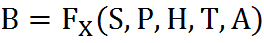 45
مزایا و معایب رفتارگرایی
مزایا
روش کاملاً عینی و علمی برای رفتار بود. 
روش های علمی خیلی سختگیرانه بوده، بنابراین نتایج صحیح تر و قابل اعتمادتر است.
حدود پنجاه سال الگوی برتر تحقیق در مطالعلت روانشناسی بوده است.
مطالعه ی کنترل شده و اصولی رفتار را امکانپذیر کرده بود.

معایب
رها کردن هوشیاری و ذهن بزرگترین نقطه ضعف این مکتب بود.
حیوانات می توانند رفتارها را از راه تجربه کسب کنند، بدون اینکه در معرض هرگونه پاداشی قرار گرفته باشند(یادگیری تأخیری). 
شاید فهم کامل متغیرهای مداخله گر امکانپذیر نباشد.
46
مزایا ومعایب رفتارگرایی
یک رویکرد ماشینی است زیرا آگاهی، ذهن، تجربه و هیجانات را مورد عفلت قرار می دهد.

جبرگرایانه است زیرا نقش عوامل درونی مانند انگیزش و تفکر را بیش از حد ناچیز شمرده است.
47
با تشکر
48